История о том, как я научил бабушку пользоваться ресурсами Интернет
Смирнов Арсений, 15 лет
МОУ Красносельская средняя общеобразовательная школа Костромской области
Я бабушку решился познакомить
С компьютером, итоги - неплохие.
Ведь интернет ей помогли освоить
Мои поездки – вот моя стихия.
Санкт-Петербург, Москва – столица наша
Два лучших города в огромном мире.
Я в горном побывал Алтае даже
Алтайский край – жемчужина Сибири
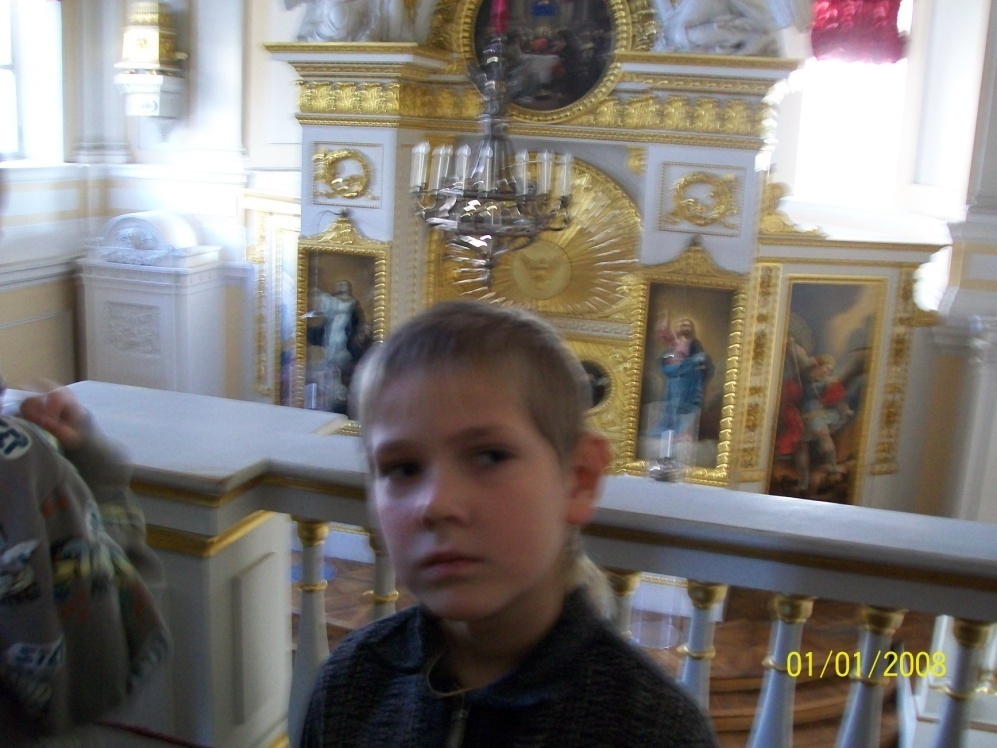 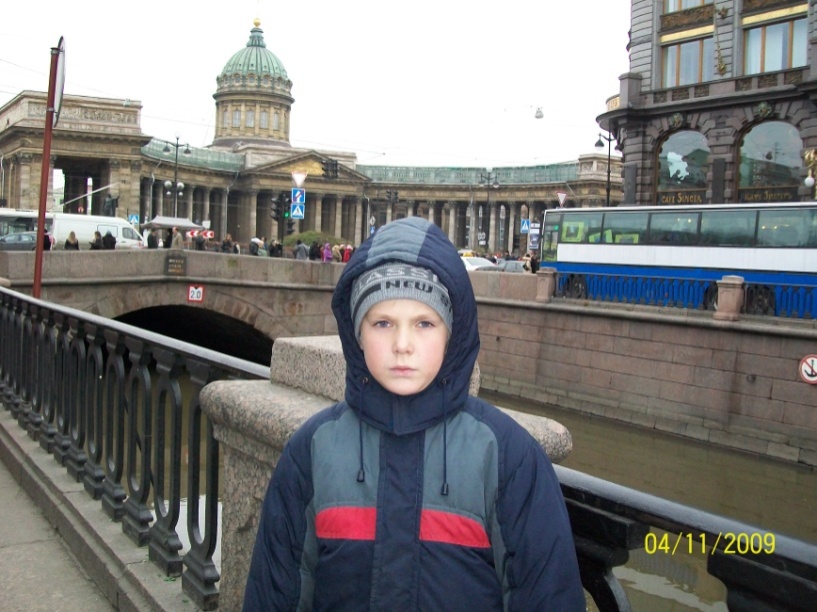 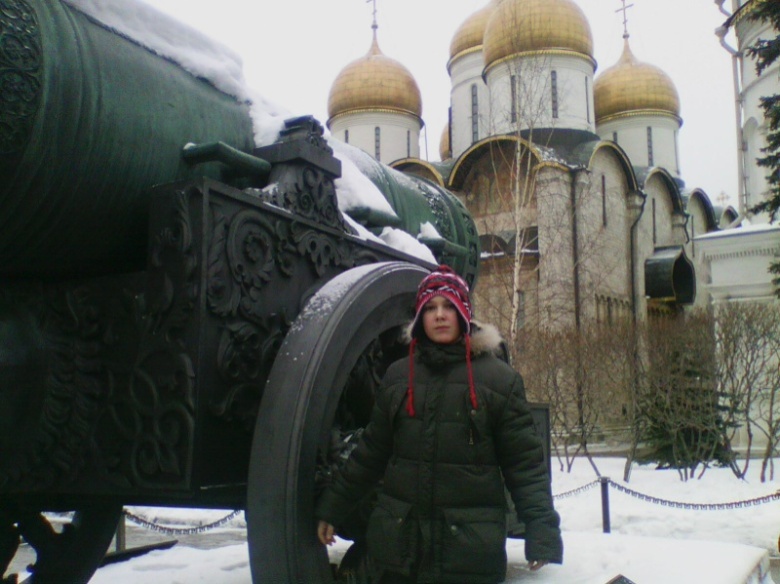 Абхазия и Крымский полуостров
Мне много впечатлений подарили.
Красоты этих мест чудесных просто
Меня любить природу научили.
В Египте меня море поразило,
В Израиле – цветущая пустыня.
А в Турции куда ни глянь – красиво,
Но всё же лучше нет тебя – Россия!
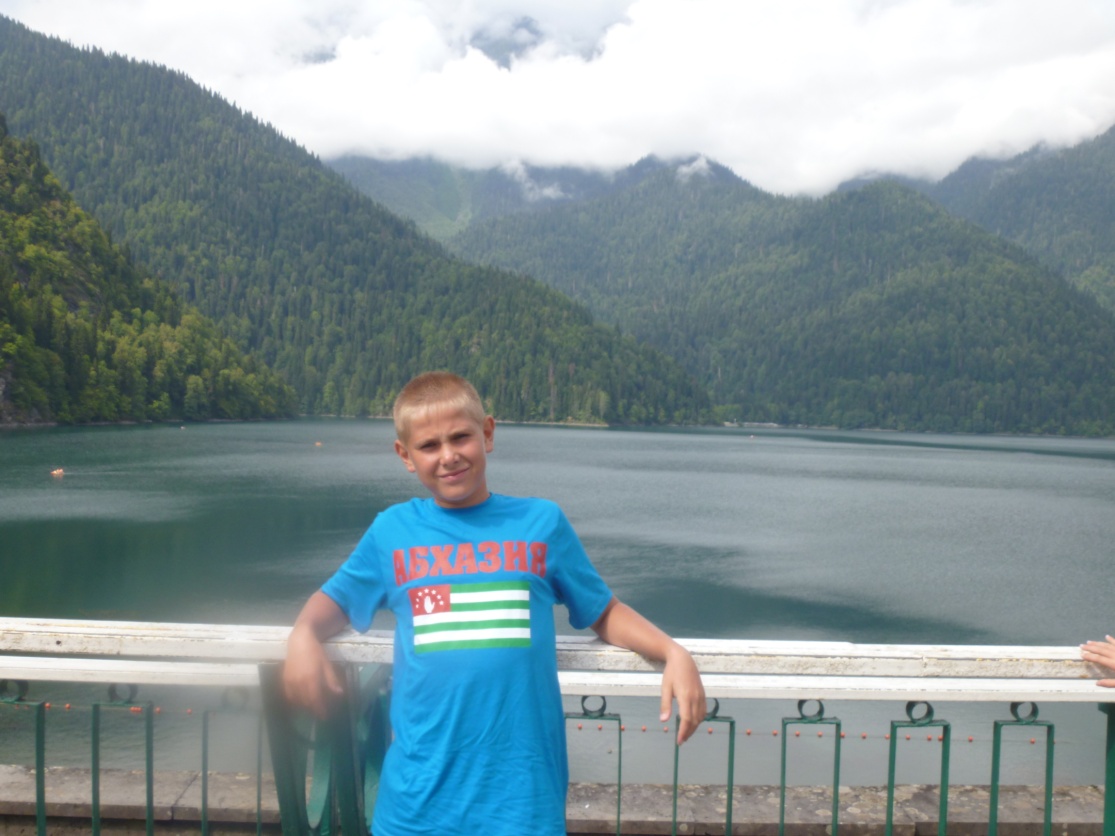 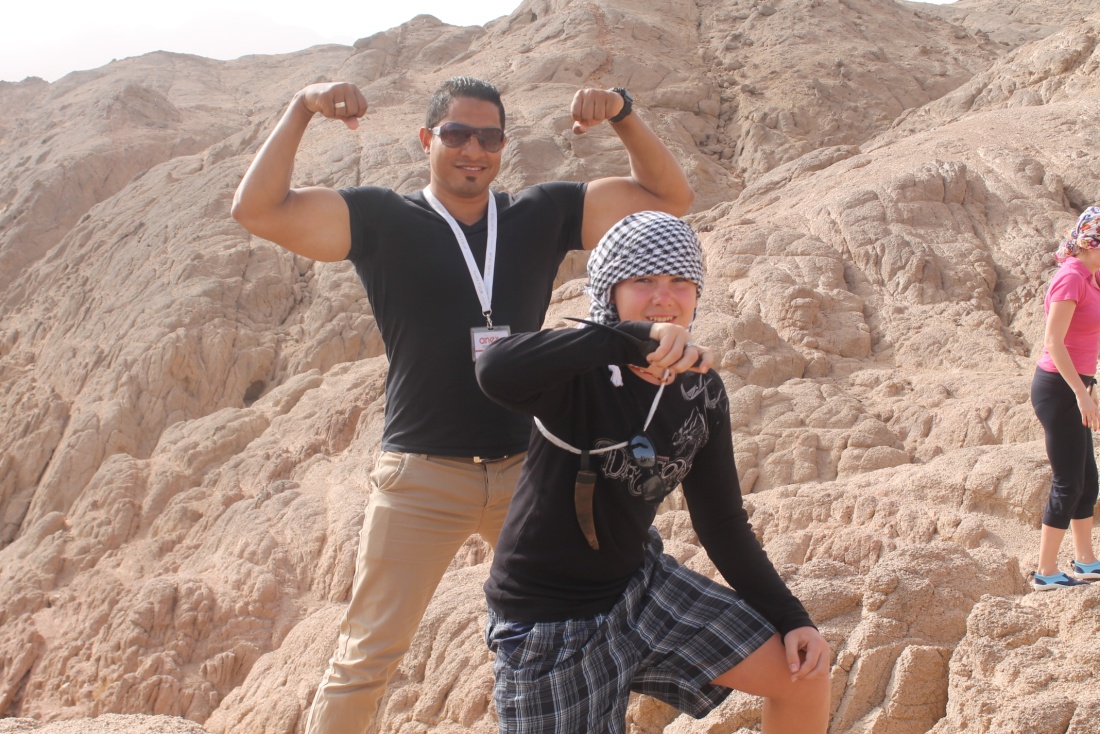 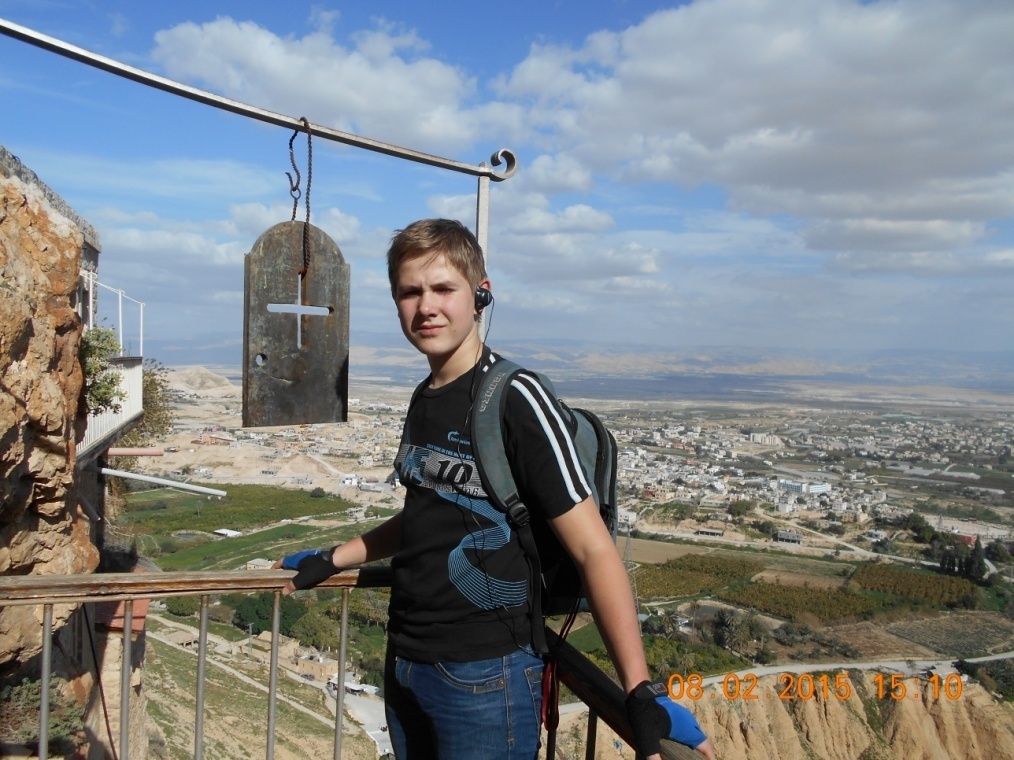 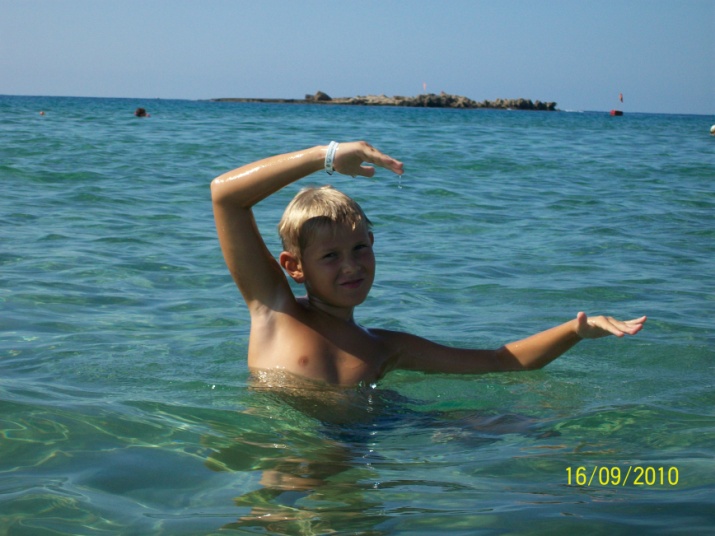 Эх, сколько фотографий накопилось!
Они не распечатаны в альбоме.
Вот так моя бабуля научилась
Компьютер появился в её доме.
А дальше – больше, стало интересно,
И в «Одноклассниках» нередко «зависает»,
Нашла подруг, знакомых её детства,
Общения её просто не хватает.
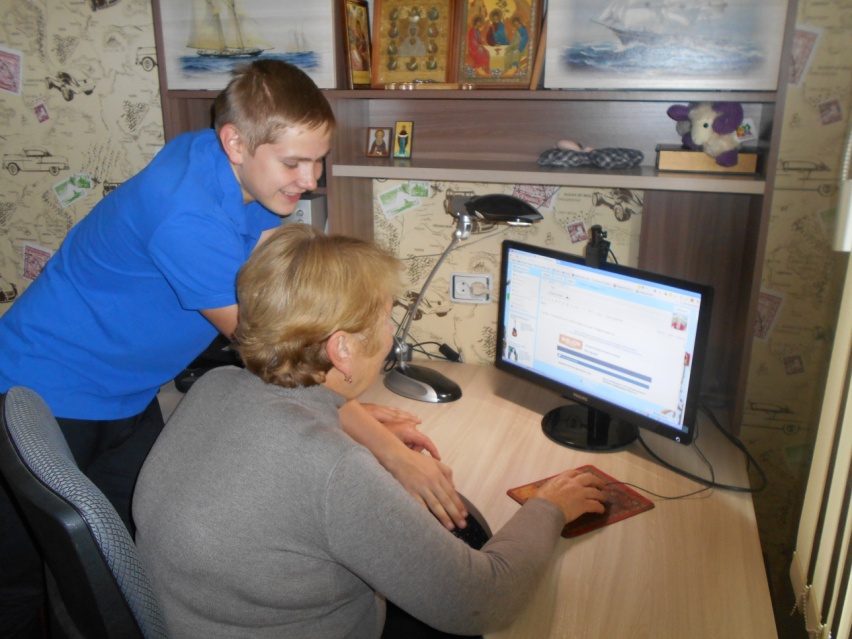 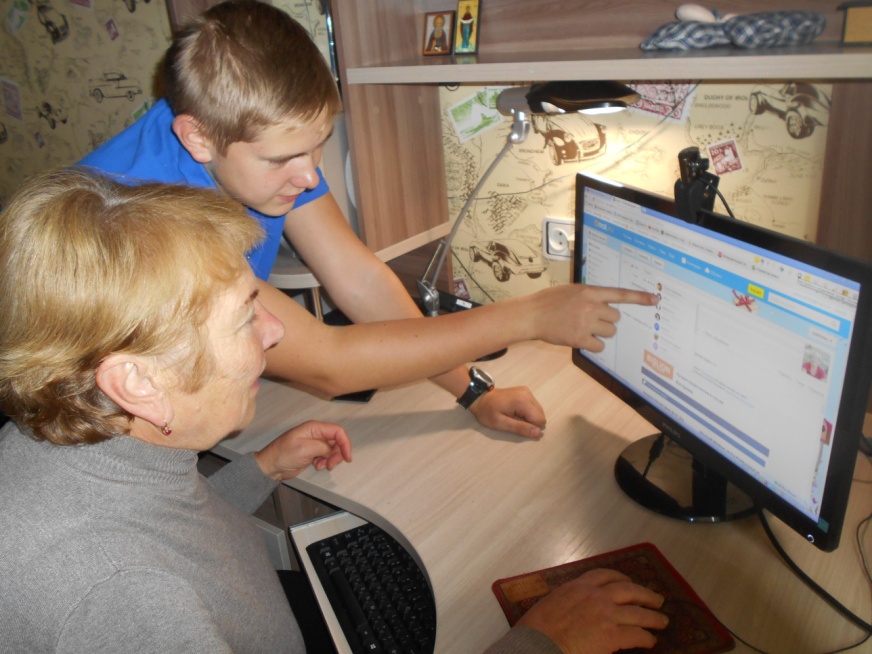 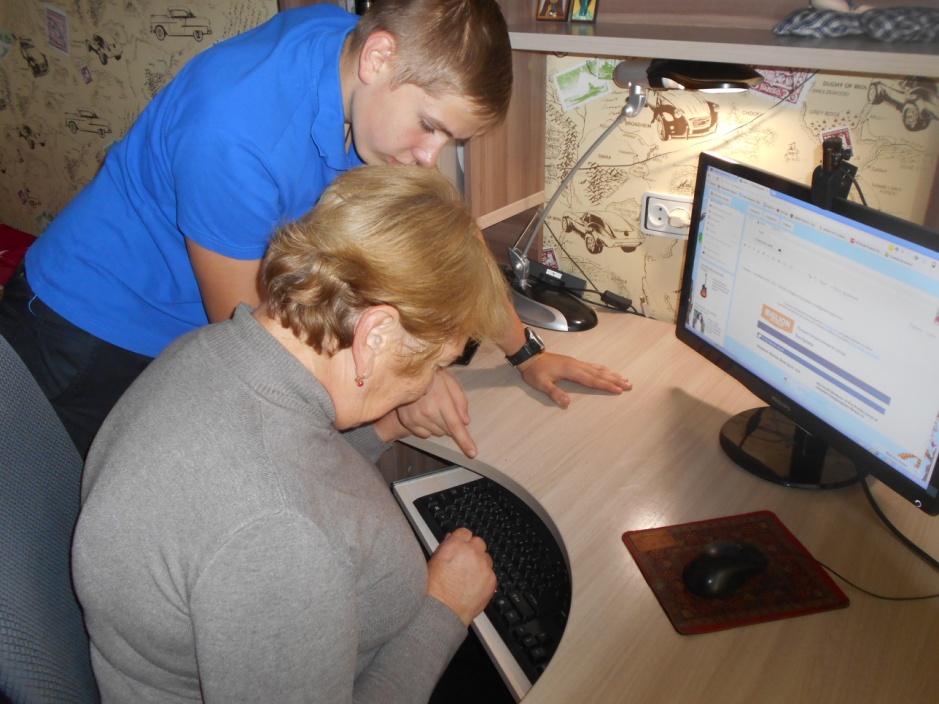 Я, как могу, бабуле помогаю,
Письмо отправить вот уж научилась.
Готов делиться всем, что только знаю,
Ведь жажда знаний у неё открылась.
На сайты разные сама заходит,
Историю, культуру изучает
И всюду информацию находит
Все новости она, конечно, знает.
Года уходят, жаль, куда-то в лету.
Ей скоро семьдесят, а это ведь немало.
Благодаря тому же интернету
Жизнь её интересней стала!
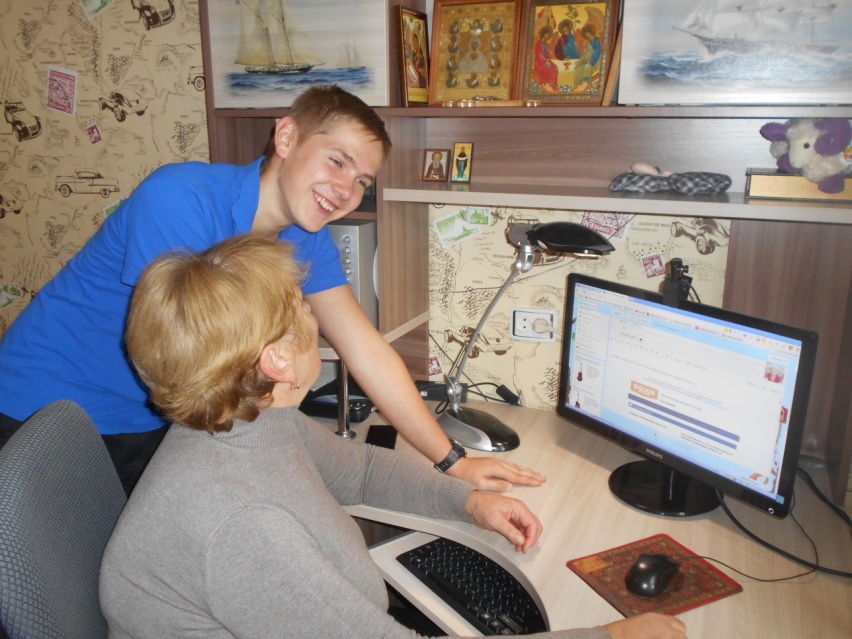 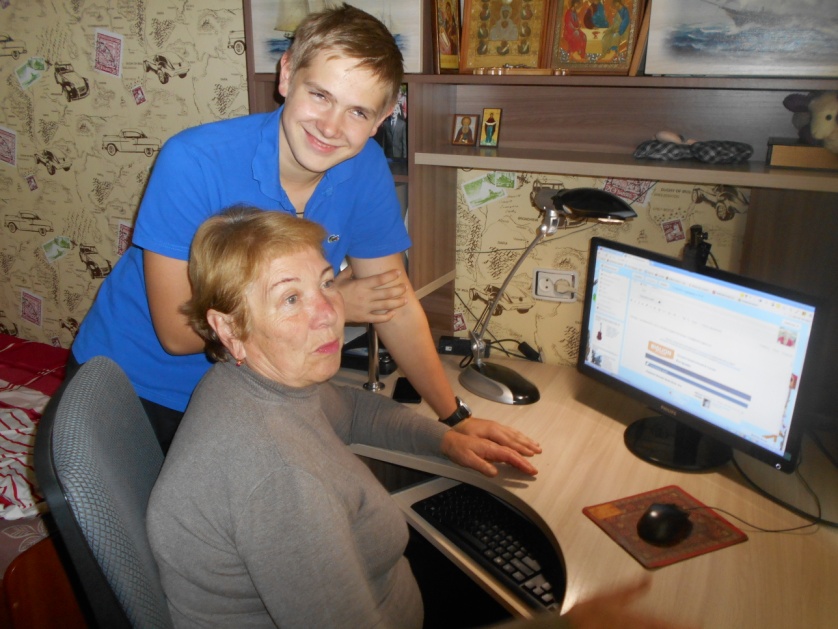